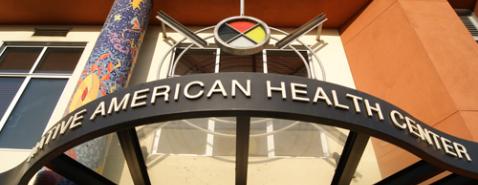 Tribal Sovereignty in Healthcare : Partnerships with State Agencies
Sovereignty and Treaty Rights to Health
Tribal Health Authorities
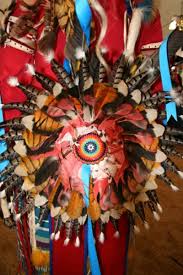 Challenges For Tribes Serving Vulnerable Adults within Federal & State Programs
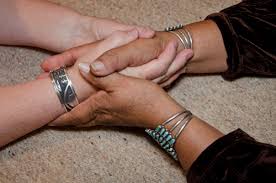 Accessing Services and Support
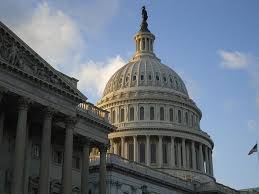 Medicaid is a State managed program in partnership with the Federal government

Many agency offices are located an hour or more from Reservations and Native communities

Most State and County agencies are unaware of Tribal provisions.

Most, if not all, forms and assessments require County agency staff and may not be in a culturally relevant format
Working with a Traumatized Population
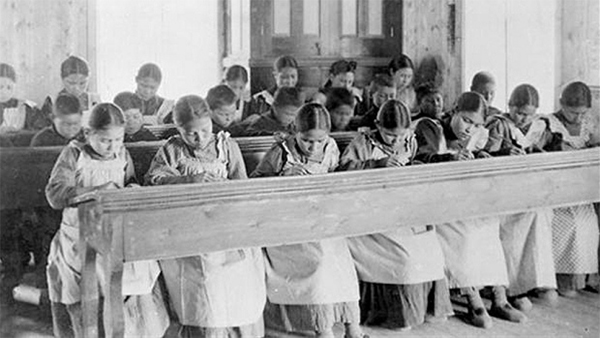 Forced assimilation through boarding schools

Last boarding school closed in 1973

A three-year-old Native child sent to boarding school in 1945 would be a 75-year-old Elder 

Native peoples suffer from rates of disability 3% to 4% HIGHER than the national average
Trauma Facts
HOW CAN WE PROTECT AND SUPPORT VULNERABLE ADULTS IN TRIBAL COMMUNITIES?
Federal Partnership
Opportunities and the Future for Tribal Vulnerable Adults Services
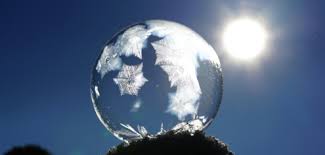 {Hidden}
~Chi-Miigwech~~Pidamaya~Thank you!
Sources
National Congress of American Indians FYR2016 Budget Report, http://www.ncai.org/policy-issues/tribal-governance/budget-and-approprations/07_FY2016_Health_NCAI_Budget.pdf
The Untold Story of the LDF Government Boarding School, Lakeland Times, 11/5/2010, online edition. Accessed at: http://eedition.lakelandtimes.com/main.asp?SectionID=14&SubSectionID=14&ArticleID=12164
https://www.nativetimes.com/archives/46-life/commentary/14059-truth-and-reconciliationkill-the-indian-and-save-the-man
Understanding the Impacts of Trauma
https://www.ncbi.nlm.nih.gov/books/NBK207191/#
{Hidden}
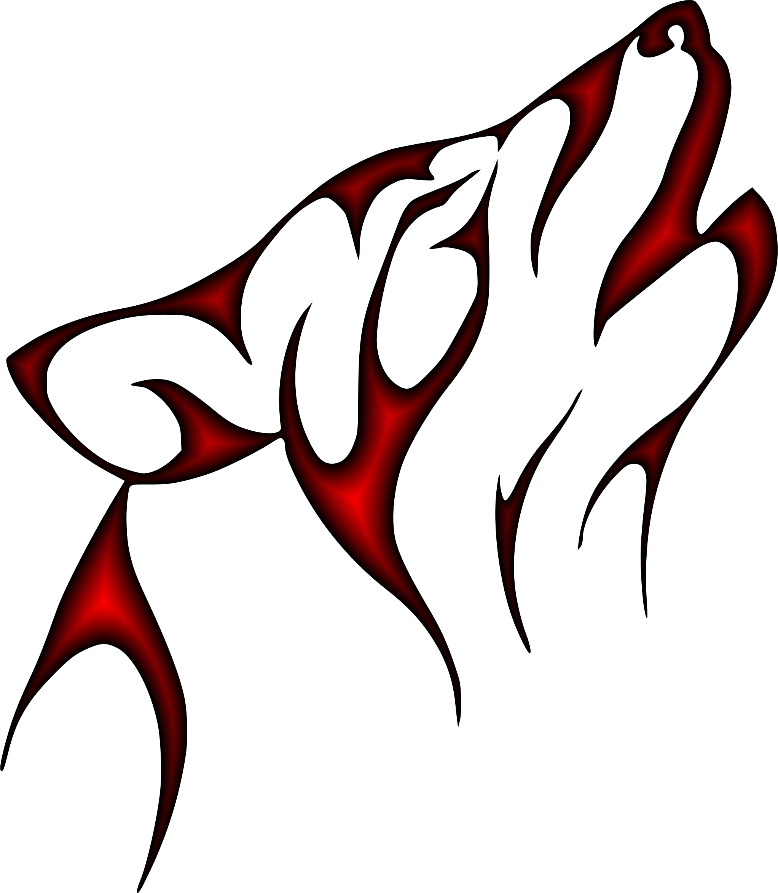 Aniwahya Consulting Services
 Website:  http://www.aniwahya.com
 Office Number: 608.301.5197